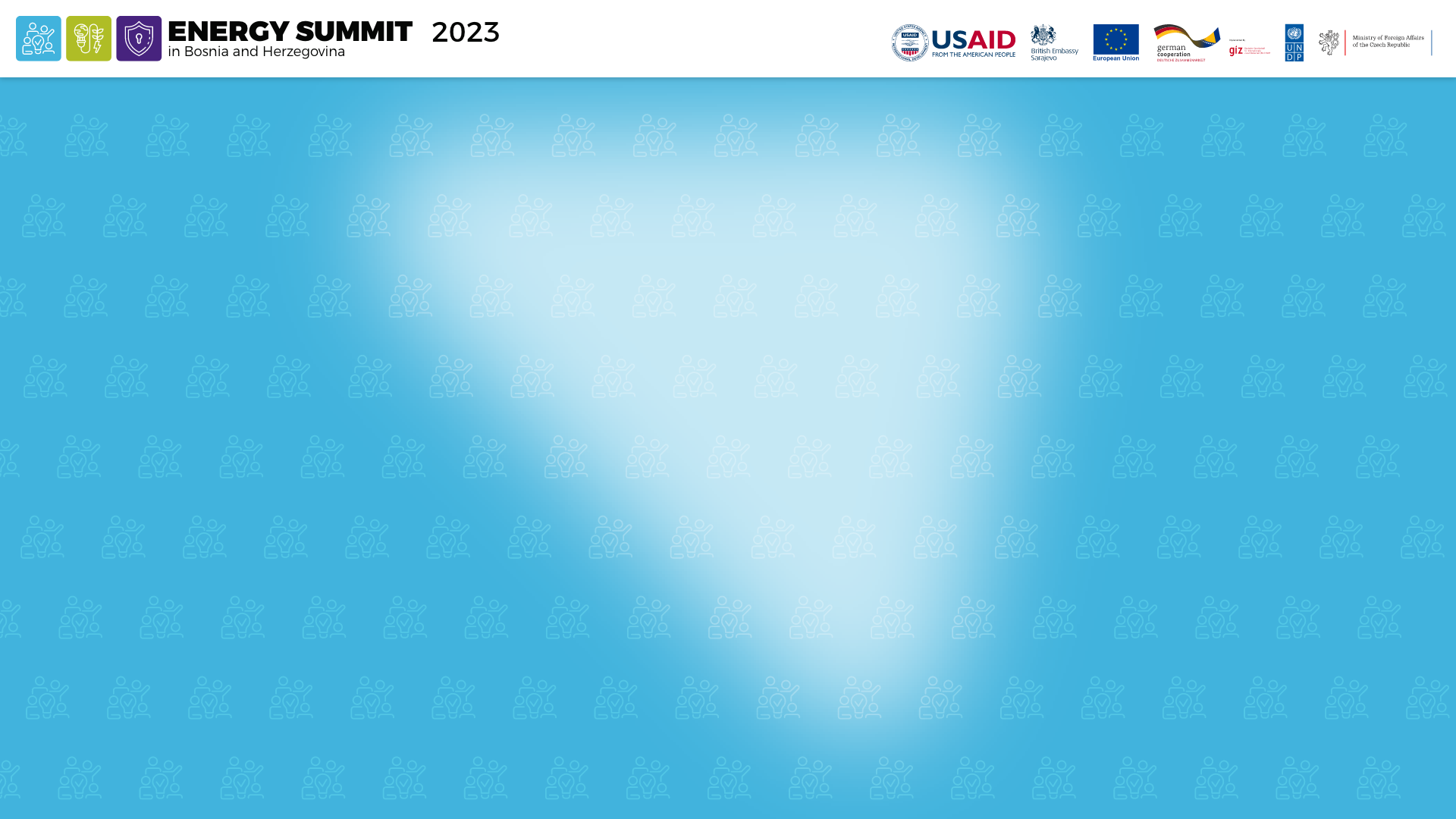 Decarbonization of Residential Sector in Bosnia and Herzegovina
Why energy efficiency in residential sector?
In Bosnia and Herzegovina, the residential sector plays a significant role in final energy consumption
As per latest statistical data, 43% of overall final energy consumption in Bosnia and Herzegovina is attributed to households
The largest part (78%) of total energy consumption is heat energy, and the remaining part (22%) is electricity
More than 98% of residential buildings were constructed in the period up to 2010, before any energy efficiency regulations for buildings have been put in place
What are the obstacles?
Primarily, luck of clear strategy on investment into EE in residential sector. This is mainly caused by:

No baseline data on the state of residential stock, in terms of energy characteristics, energy consumption, potential for investment, etc.
No cost-benefit analysis on different EE measures and how each applies to Bosnia and Herzegovina reality
No financial analysis on pay-back period, crucial for any decision making for investment (grant, loan, ESCO, etc.)
What are the obstacles?
Energy for heating charge based on flat rate per heated area – no incentive for investment!
Besides some ad hock initiative, no real and structured investments/subsidies by any government level in Bosnia and Herzegovina
Financial inability among citizens to invest into EE
No structured and evidence-based financial mechanism in country related to investment into EE in residential sector
What is underway?
With the support of Sweden, UNDP launched the project “Decarbonization of Residential Sector in Bosnia and Herzegovina”
The projects is implemented in 36 cities/municipalities that have developed SECAPs, and therefore committed to focus their efforts, among other priorities, to reduction of air pollution, improvement of energy efficiency, etc
Activities – Energy Efficiency Studies
A total of 36 studies will be created during the project implementation. The studies will provide a baseline inventory of energy consumption and pertaining GHG emissions, assess the potential for cost-benefit energy saving potential and associated costs. A total of 15,000 buildings will be physically assessed, in order to achieve a representative sample for creation of each study
Each study will serve as an excellent planning tool, enabling targeted municipalities/cities to gain a clear insight into their residential housing stock, and the scope of related low-carbon opportunities and implementation challenges
Activities – Financial Mechanisms
EE Studies will establish exact scope of their residential sectors and their energy needs, as well as their quantified energy saving potential 
As such, they represent key entry data for development of each Municipal /City Finance & Policy Mechanism
Based on this information, each Mechanism will inter alia establish adequate long-term energy saving targets and exact timeframe in which these target should be achieved by energy efficiency measures supported and (co)financed through these Mechanisms
Each Financial Mechanism must be transparent, just and inclusive for all.
Systematic approach, targeting EE measures with most impact
Thank You!

Sinisa Rodic
UNDP, Climate Change Mitigation Programme Manager